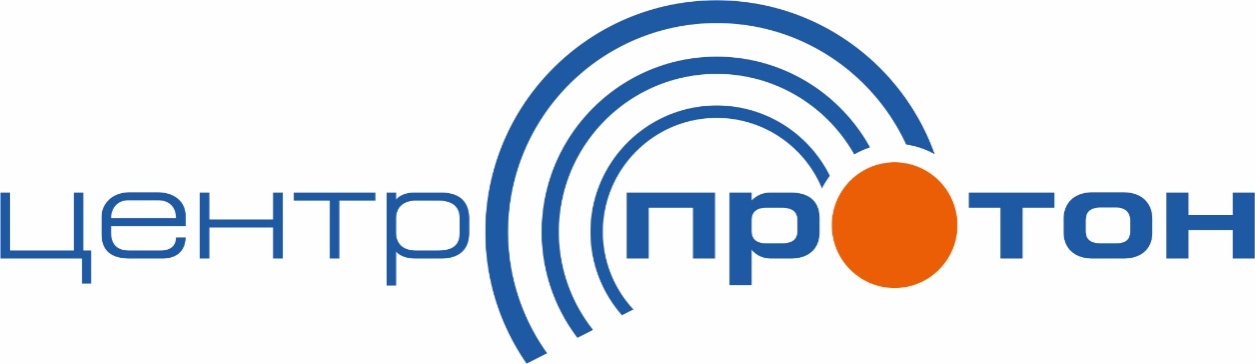 Проект реинжиниринга процессов подготовки производства инновационной продукции в ООО НПО «Центр–Протон»
Разработал: Ермилов И.С.
Научный руководитель проекта:  к.э.н. Топузов Н.К.

2022
НПО «Центр-Протон»
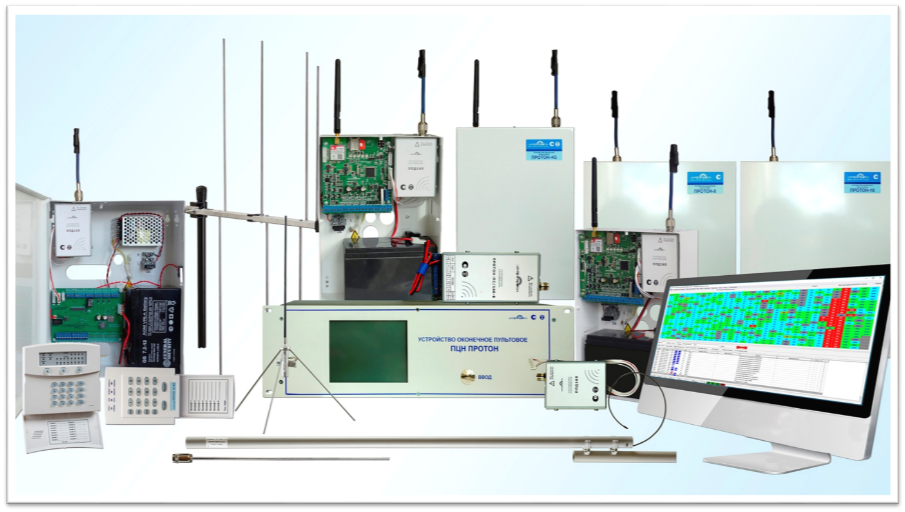 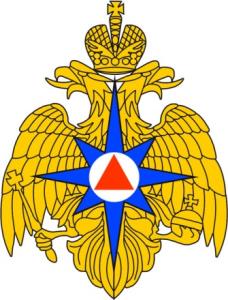 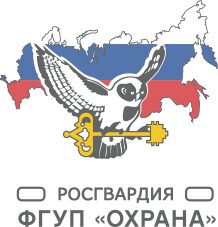 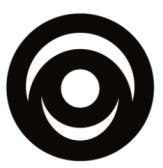 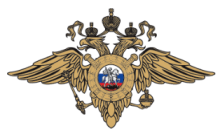 Проект реинжиниринга процессов подготовки производства инновационной продукции в ООО НПО «Центр–Протон»
2
24.06.2022
[Speaker Notes: Основные направления деятельности НПО «Центр-Протон»
Разработка и производство:
радиосистем передачи извещений охранно-пожарной сигнализации «Протон»;
систем передачи извещений по сотовым каналам связи GSM/GPRS, локальным сетям Ethernet;
антенно-фидерных устройств.]
Целевой рынок НПО «Центр-Протон»
Наша система предназначена для охранного мониторинга различного типа объектов,  пожарного мониторинга и для централизованного оповещения населения об угрозе или возникновении чрезвычайных ситуаций.
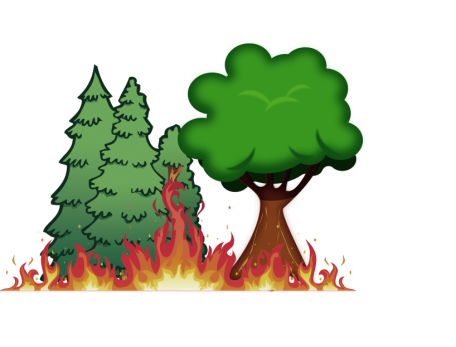 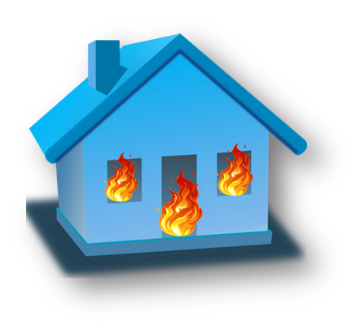 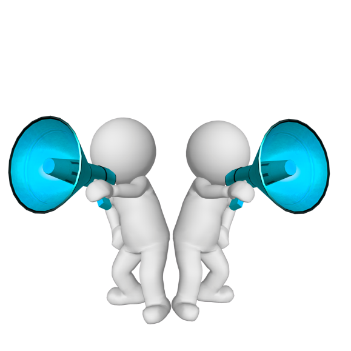 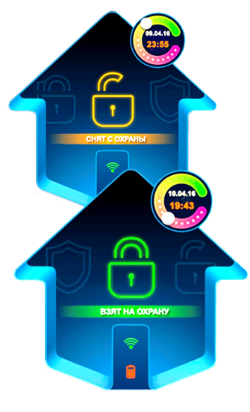 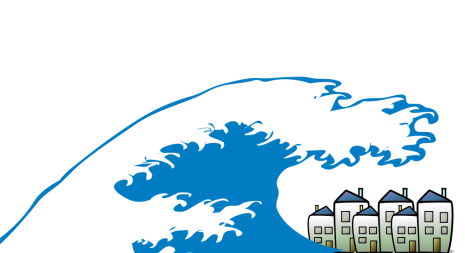 Проект реинжиниринга процессов подготовки производства инновационной продукции в ООО НПО «Центр–Протон»
3
24.06.2022
[Speaker Notes: Наша специализация — разработка и производство системы передачи извещений «Протон» для охранного и пожарного мониторинга, а также для оповещения населения о ЧС.
Нашими клиентами являются: вневедомственная охрана Росгвардии, частные охранные предприятия, пожарные части, мониторинговые центры.
Т.е. оборудование можно установить на любом объекте: школа, офис, гараж, квартира, под  нужные задачи: охрана, пожарный мониторинг, контроль температуры, контроль утечки воды и др.
Компания подберет удобный, оптимальный, выгодный способ передачи извещений.]
Цели и задачи проекта
Проект реинжиниринга процессов подготовки производства инновационной продукции в ООО НПО «Центр–Протон»
4
24.06.2022
[Speaker Notes: Цель проекта:
Оптимизация процесса 
      производства и как следствие, 
уменьшение времени на обработку заказов клиентов, увеличение оборота выпускаемой и продаваемой продукции, что напрямую отражается на платежеспособности и других финансовых показателей предприятия.]
Предмет и объект исследования
Проект реинжиниринга процессов подготовки производства инновационной продукции в ООО НПО «Центр–Протон»
5
24.06.2022
Варианты
решений
Проблемы
Проект реинжиниринга процессов подготовки производства инновационной продукции в ООО НПО «Центр–Протон»
6
24.06.2022
[Speaker Notes: Исходная ситуация: НПО "Центр-Протон" ежегодно участвует в тендерах государственных заказчиков на право поставки охранно-пожарного оборудования. Тендеры проходят в сжатые сроки, за нарушение сроков поставки в государственном контракте предусмотрены штрафные санкции. Производственный участок "Центр-Протон" не обладает достаточным количеством работников, необходимых для выпуска полугодового объема продукции в течение двух месяцев своими силами. Поэтому на период тендера приходилось обращаться к подрядчикам по smt-монтажу, заранее согласовывая окна в их производственном плане. В период пандемии основной подрядчик по smt-монтажу перешел на производство медицинского оборудования, откладывая более мелкие заказы, такие как наш, в последнюю очередь. В связи с этим время ожидания заказа суммарно с временем производства стало достигать 2.5 месяцев. Кроме того, удлинились сроки поставки комплектующих, что в совокупности привело к тому, что суммарное расчетное время выполнения заказа превышало временные рамки, заданные контрактом.]
Профиль влияния внешней среды
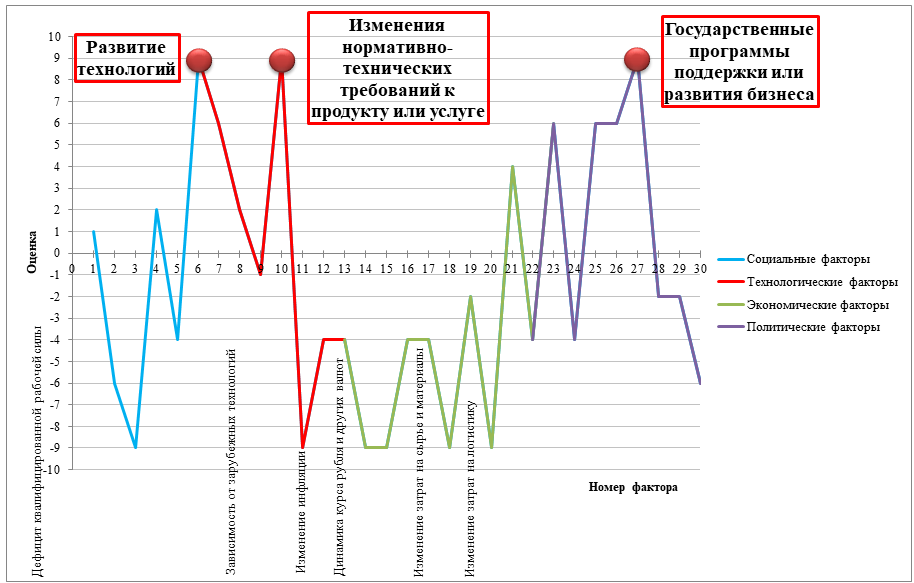 Коэффициент предпочтения
внешней среды = 0,6
Проект реинжиниринга процессов подготовки производства инновационной продукции в ООО НПО «Центр–Протон»
7
24.06.2022
Модель пяти сил Портера
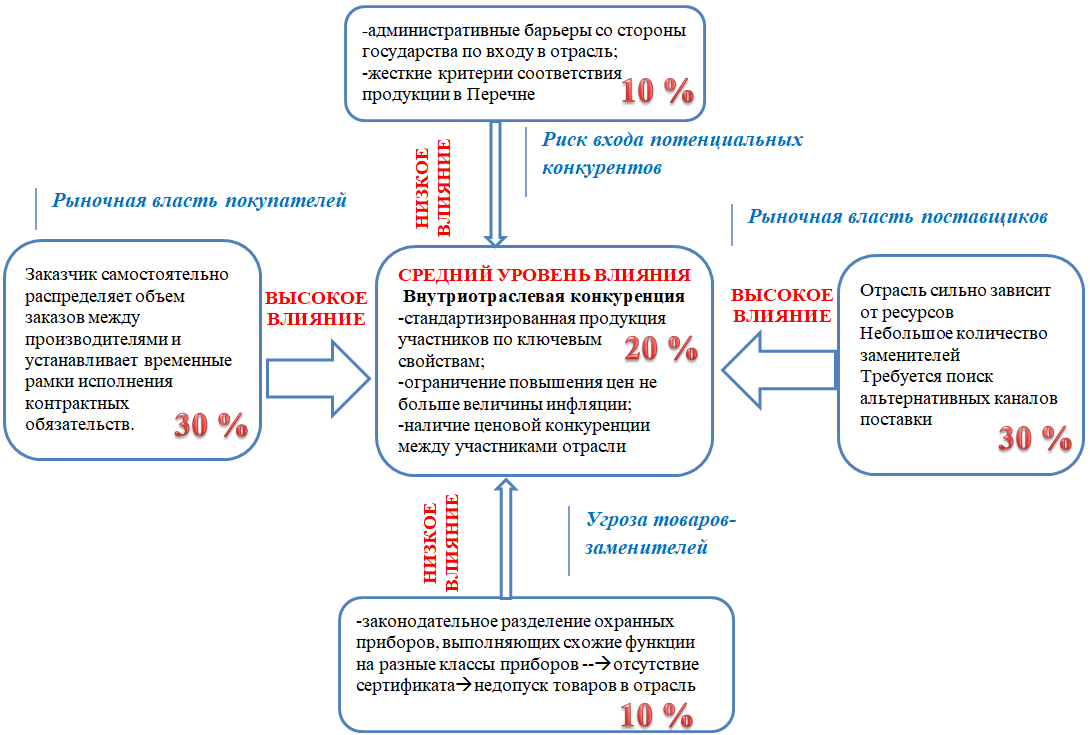 Проект реинжиниринга процессов подготовки производства инновационной продукции в ООО НПО «Центр–Протон»
8
24.06.2022
SWOT-анализ
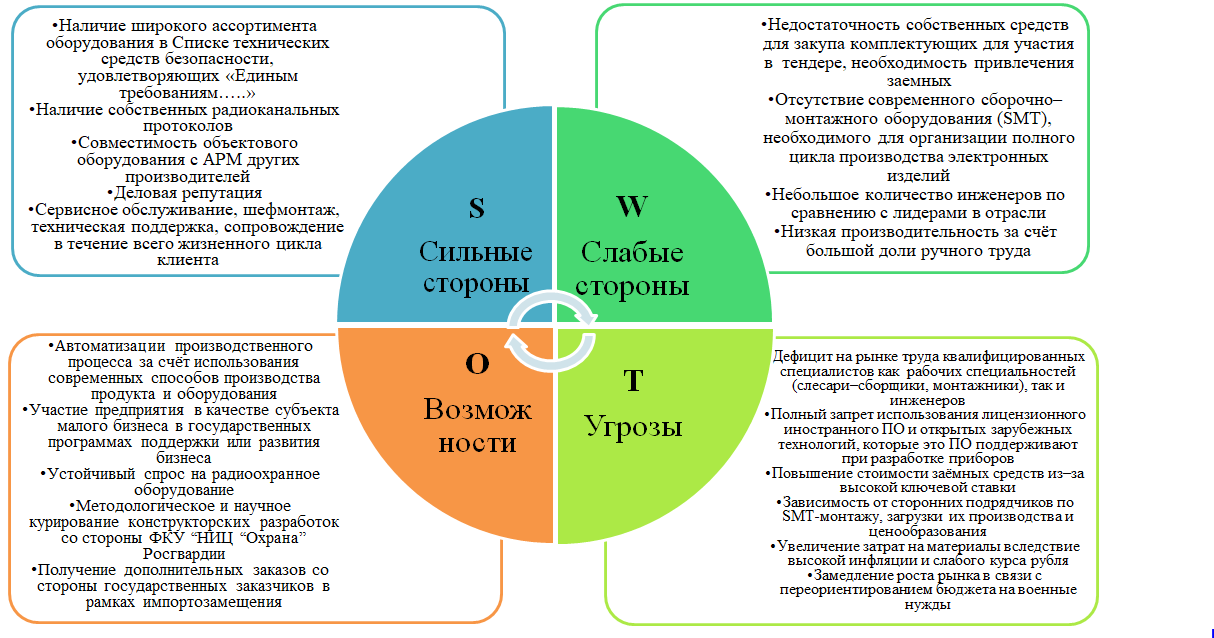 Проект реинжиниринга процессов подготовки производства инновационной продукции в ООО НПО «Центр–Протон»
9
24.06.2022
Ключевые факторы успеха
Проект реинжиниринга процессов подготовки производства инновационной продукции в ООО НПО «Центр–Протон»
10
24.06.2022
Ожидаемые результаты для НПО «Центр-Протон»
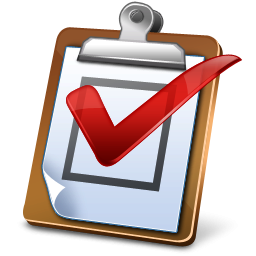 Проект реинжиниринга процессов подготовки производства инновационной продукции в ООО НПО «Центр–Протон»
11
24.06.2022
[Speaker Notes: Сокращение среднего производственного цикла изготовления заказанной продукции со 120 рабочих часов до 64 часов. 
Уменьшение складских запасов комплектующих и полуфабрикатов на 20%. 
Обновление основных средств предприятия
Привлечение сторонних заказов на smt-монтаж не менее, чем на 100000 рублей в месяц]
Идентификация производственных процессов предприятия
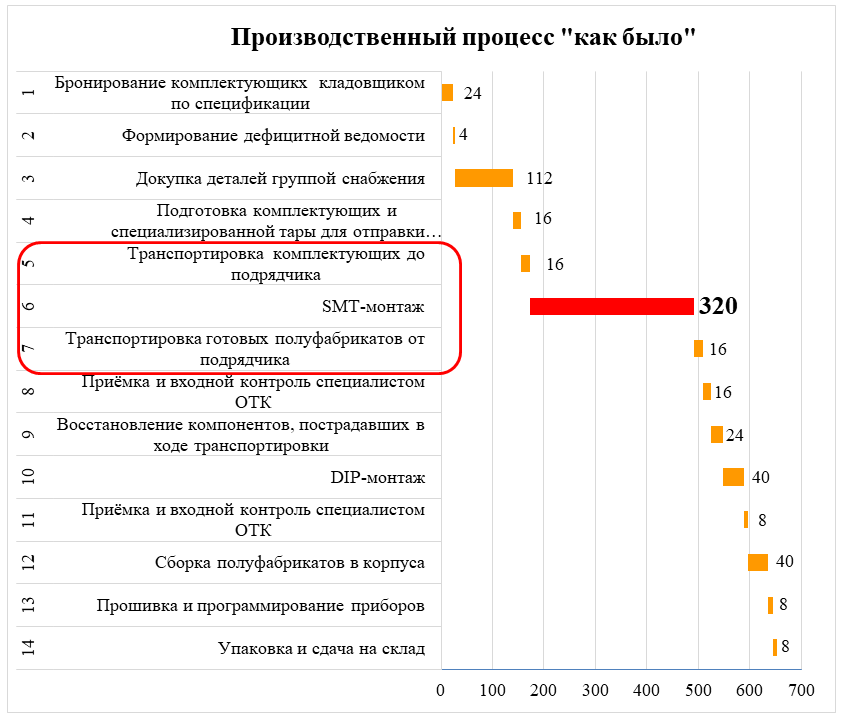 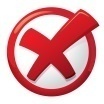 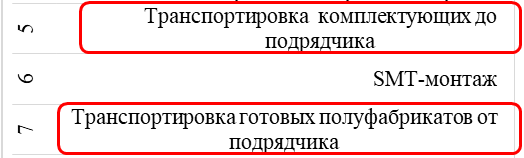 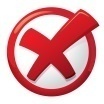 216 часов
Длительность производственного цикла
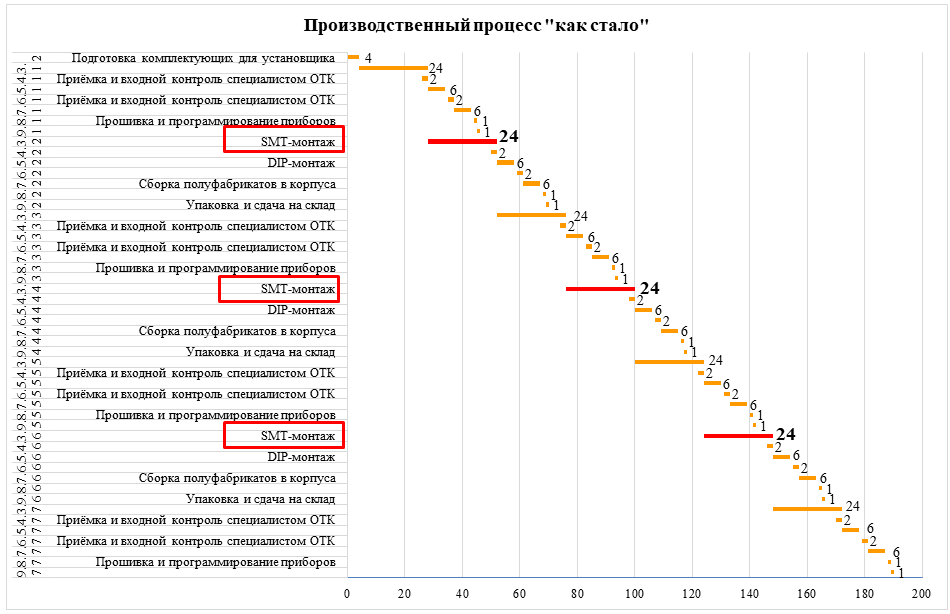 536 часов
Длительность производственного цикла
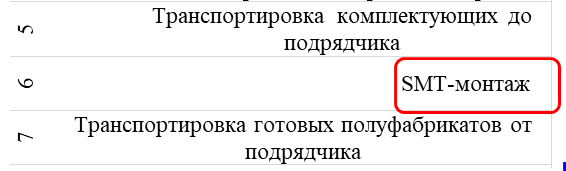 Проект реинжиниринга процессов подготовки производства инновационной продукции в ООО НПО «Центр–Протон»
12
24.06.2022
[Speaker Notes: При анализе производственного процесса можно отметить, что все этапы последовательны, т.е. каждый следующий начинается после завершения предыдущего. Таким образом суммарное время с момента заказа комплектующих до сдачи готовой продукции на склад составляло 648 часов. Если перевести это в дни получается 81 смена.
Самым длительным этапом является SMT-монтаж силами подрядчика - 320 часов. Само производство у подрядчика занимает около трёх недель, всё остальное время - ожидание очереди из других заказов. 
Кроме того можно выделить потери во времени на транспортировку деталей в другой город до склада подрядчика и возврат готовых полуфабрикатов обратно на склад НПО "Центр-Протон".

С целью синхронизации поточного производства в проекте предлагается разбить непрерывный производственный цикл по smt-монтажу на 24 часовые интервалы, что позволит обеспечить непрерывность работы других подразделений. Меньше интервал делать считаю нецелесообразным, поскольку этот объем smd-полуфабрикатов соответствует суточной выработке участка по изготовлению dip.]
Мероприятия по реинжинирингу производственных процессов
Проект реинжиниринга процессов подготовки производства инновационной продукции в ООО НПО «Центр–Протон»
13
24.06.2022
[Speaker Notes: При текущем расположении на 2-х сторонах увеличивается затраты и время на подготовку и монтаж, т.к. изделие дважды проходит стадию монтажа, для него дважды пишутся программы на оборудование, дважды происходит его переналадка, изготавливается два трафарета, Кроме того, значительно возрастает время проверки печатной платы специалистом ОТК, а значит и её стоимость.]
Команда проекта
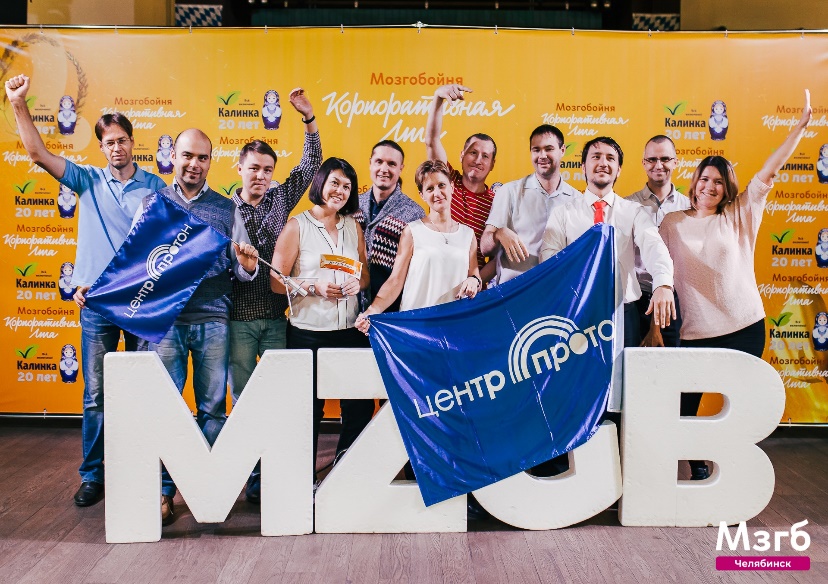 Проект реинжиниринга процессов подготовки производства инновационной продукции в ООО НПО «Центр–Протон»
14
24.06.2022
[Speaker Notes: Руководитель проекта – Ермилов И.С.

Участники проекта:
Заместитель технического директора – Магалаев С.Б.
Начальник производственного отдела – Фомин В.Э.
Мастер участка поверхностного монтажа – Покасов М.В.
Технический директор – Власов Ю.В.
Начальник коммерческого отдела – Мохначёв А.А.
Руководитель группы снабжения – Багаева О.В.]
Этапы реализации проекта (фрагмент)
2022
…
2023
Проект реинжиниринга процессов подготовки производства инновационной продукции в ООО НПО «Центр–Протон»
15
24.06.2022
[Speaker Notes: При создании иерархиской структуры работ был использован смешанный подход: первый уровень - продуктовый подход, второй уровень - подход по жизненному циклу Все работы укрупнённо можно разбить на блоки первого уровня:
-Строительные работы
-Конструкторские работы
-Логистика
-Производство
-Персонал
А в дальнейшем расписать работы по жизненному циклу.]
Необходимые ресурсы
Финансовые (ИНВЕСТИЦИИ): денежные средства – 1,8млн. руб.
Технические: оборудование для smt-монтажа.







Человеческие: участники проектной группы + оператор установщика.
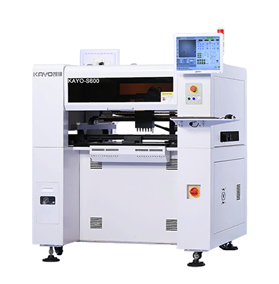 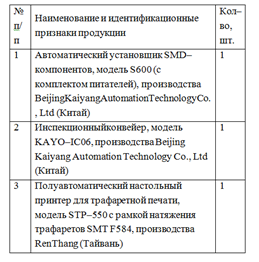 Проект реинжиниринга процессов подготовки производства инновационной продукции в ООО НПО «Центр–Протон»
16
24.06.2022
[Speaker Notes: Финансовые: 4 000 000 руб.
Источники финансирования: 
Внешние (лизинг) – 3 000 000 руб.;
Внутренние (основные средства предприятия). – 1 000 000 руб.

Технические: оборудование для smd-монтажа
Автоматический установщик SMD-компонентов, модель S600 
Инспекционный конвейер, модель KAYO-IC06
Полуавтоматический настольный принтер для трафаретной печати, модель STP-550

Человеческие: участники проектной группы + оператор установщика.]
Инвестиции
Проект реинжиниринга процессов подготовки производства инновационной продукции в ООО НПО «Центр–Протон»
17
24.06.2022
Анализ рисков проекта
Методы реагирования
Проект реинжиниринга процессов подготовки производства инновационной продукции в ООО НПО «Центр–Протон»
18
24.06.2022
Показатели экономической эффективности проекта
Проект реинжиниринга процессов подготовки производства инновационной продукции в ООО НПО «Центр–Протон»
19
24.06.2022
Показатели экономической эффективности проекта
Проект реинжиниринга процессов подготовки производства инновационной продукции в ООО НПО «Центр–Протон»
20
24.06.2022
ООО НПО «Центр-Протон»
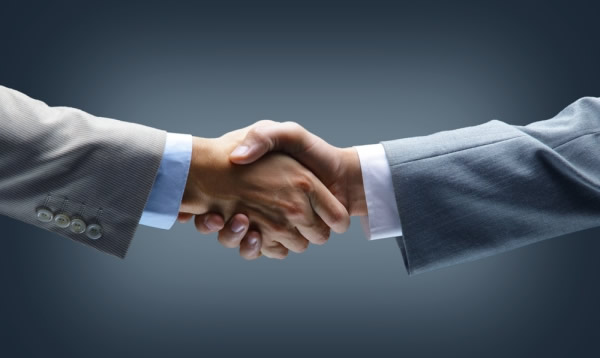